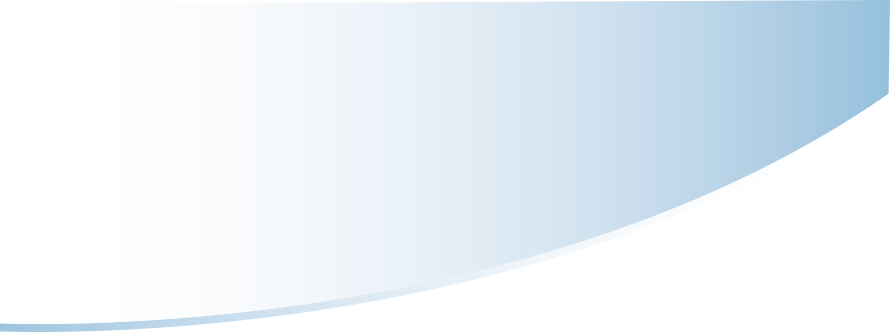 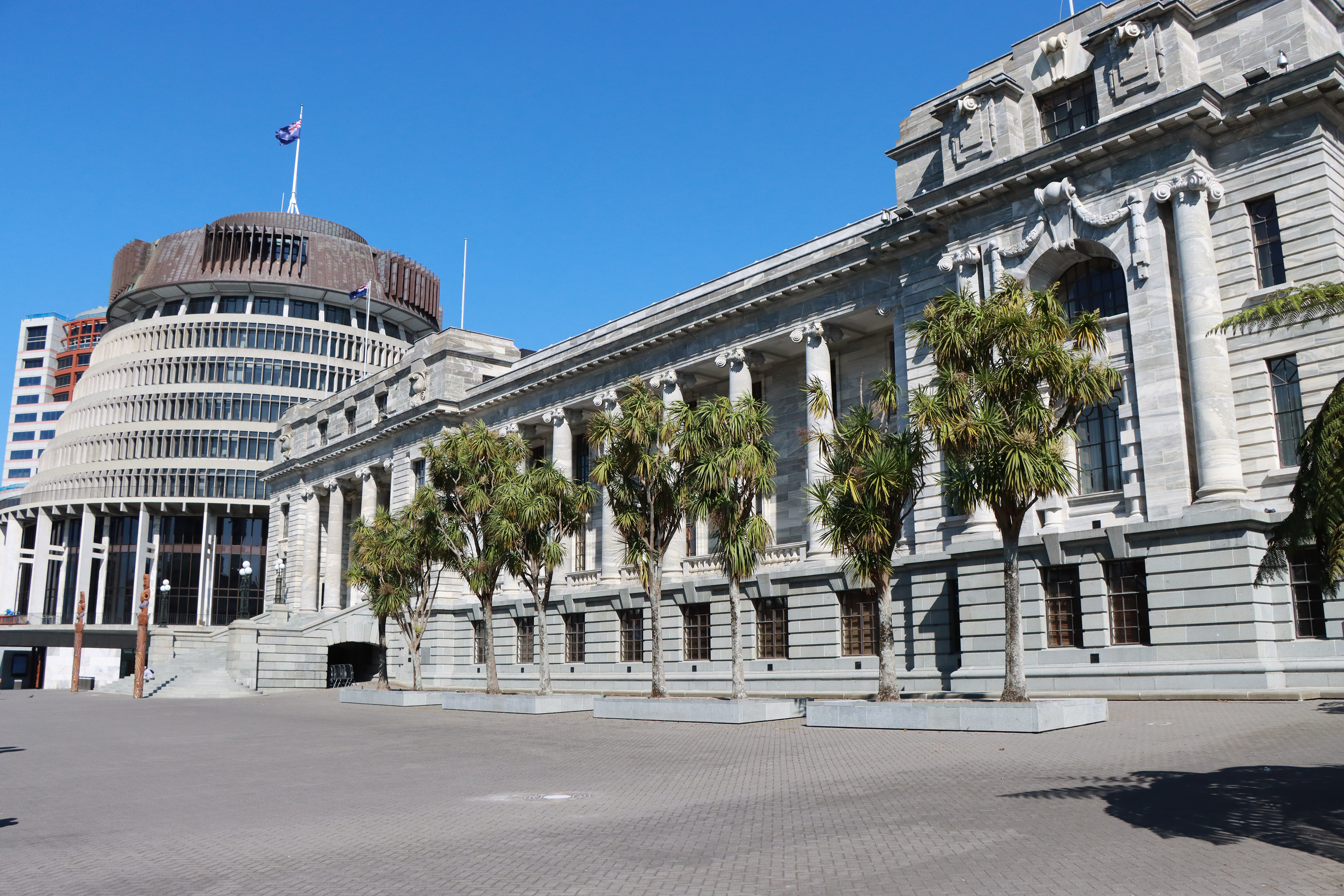 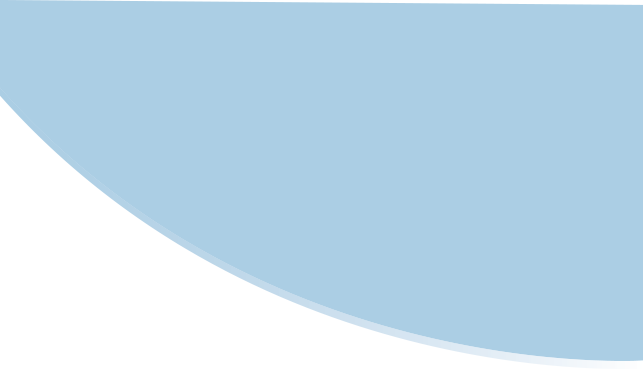 ASPG ANNUAL CONFERENCE 2024
Emeritus Professor Marian Sawer
Australian National University
Making sense of the effect of the #MeToo movement on parliamentary reform
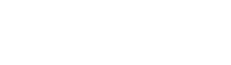 New Zealand Chapter
[Speaker Notes: `]
Australasian Study of Parliament Group Conference October 2024
Marian Sawer
School of Politics and International Relations
The Australian National University
Making sense of the effect of #MeToo on parliamentary reform
Structure of paper
• Sources of resistance to parliamentary reform

• The shock of #MeToo

• Role of the media

• Other critical actors

• Remembering the old, 
	Forgetting the new
• embedded norm of 
    parliamentary privilege:
– self-regulation
– accountability for conduct only at ballot box 

• logic of appropriateness 
– normalisation of ritualised conflict
Institutional resistance to change
• Brittany Higgins and other staffers speak out

• March4Justice, March 2021

• Role of journalists
Exogenous shock
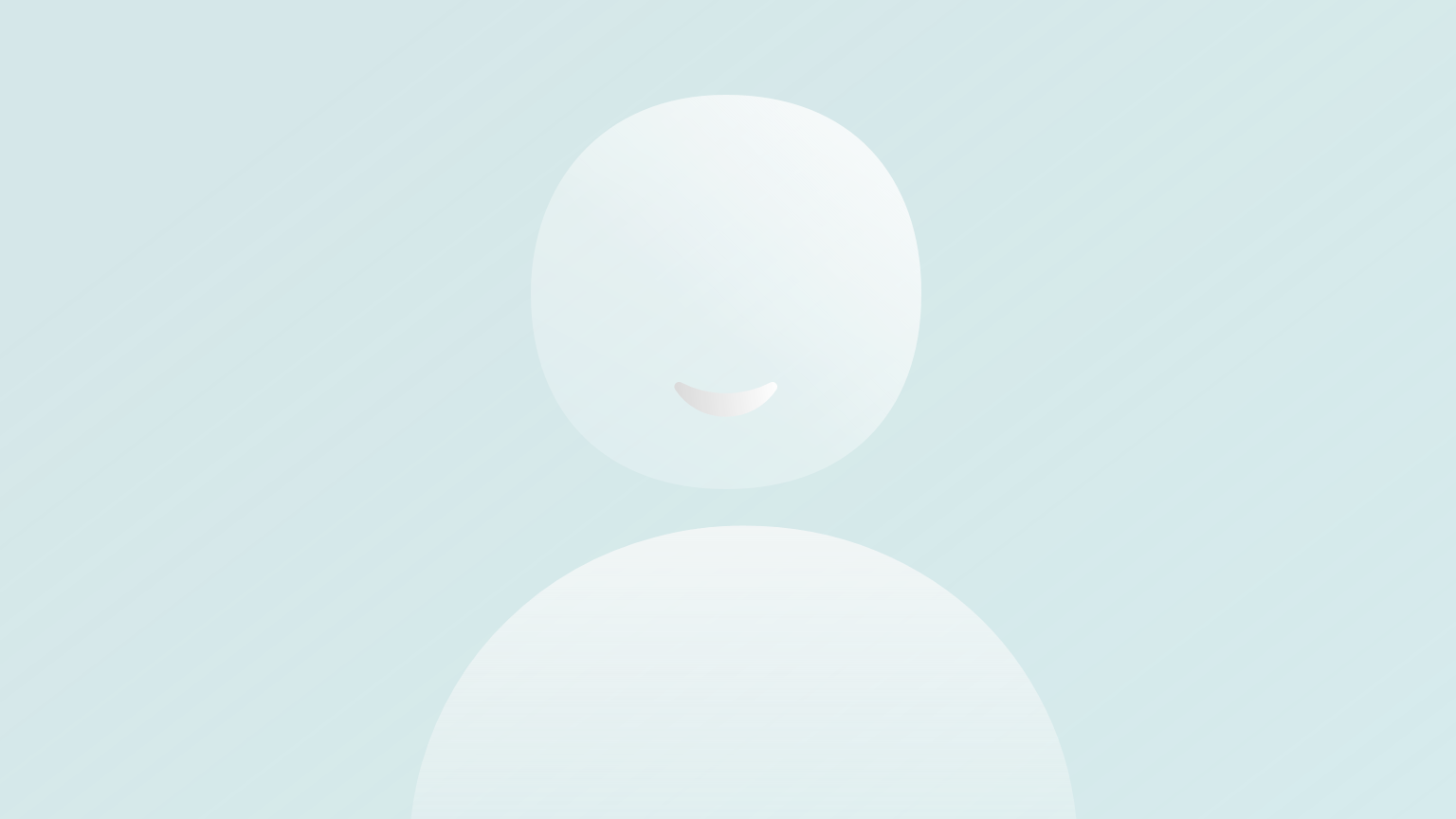 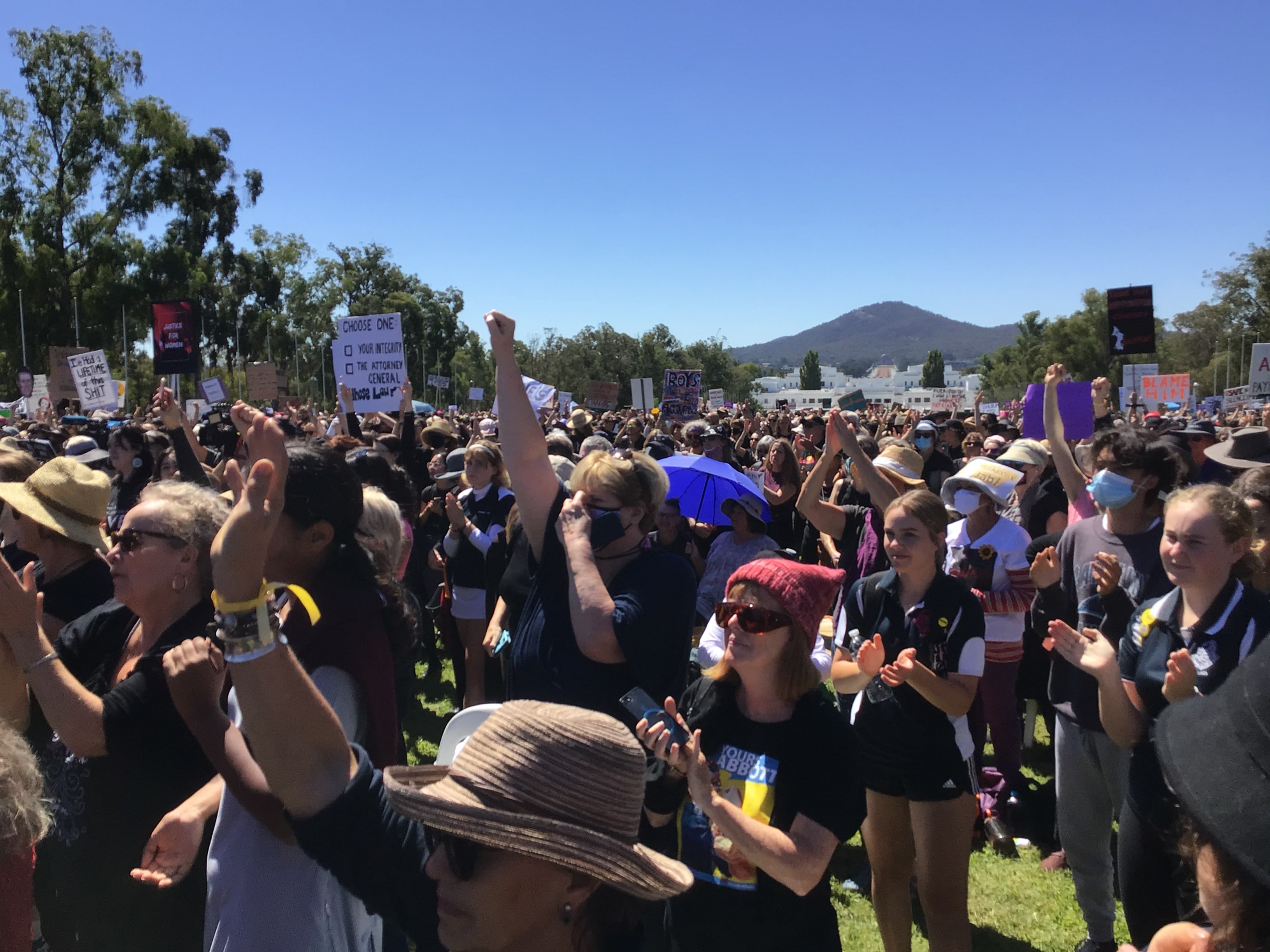 March4Justice 2021Outside Parliament House
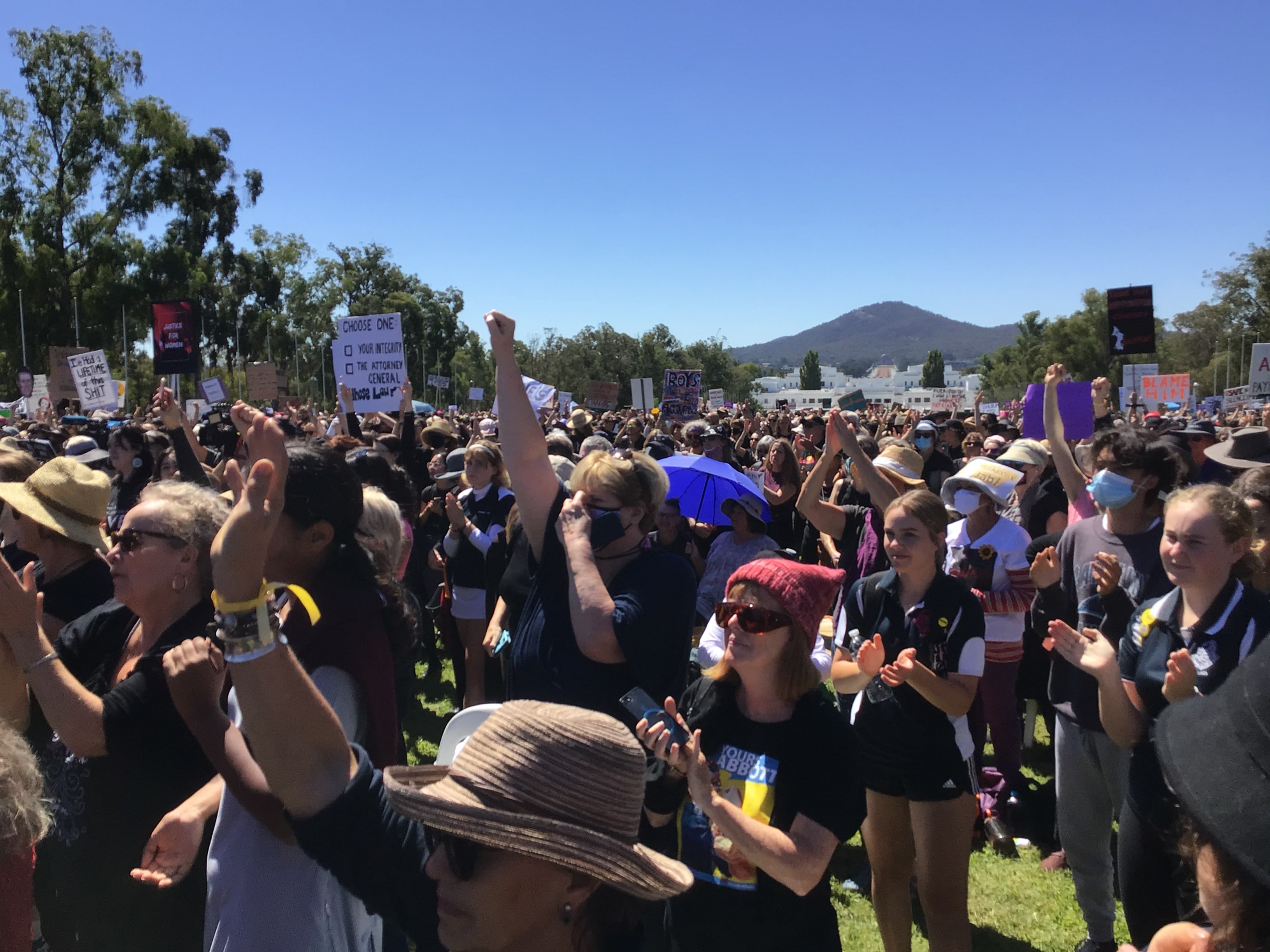 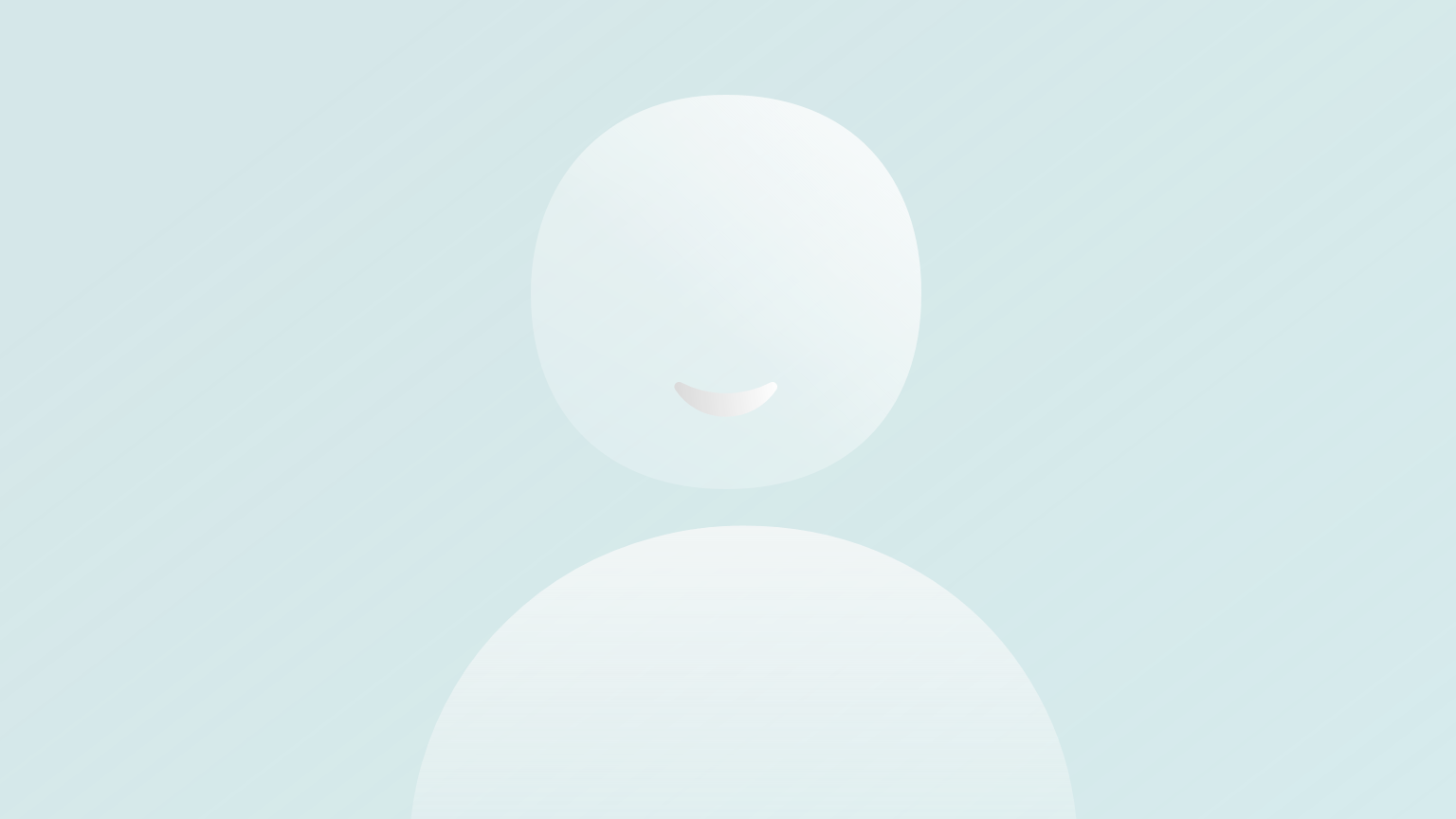 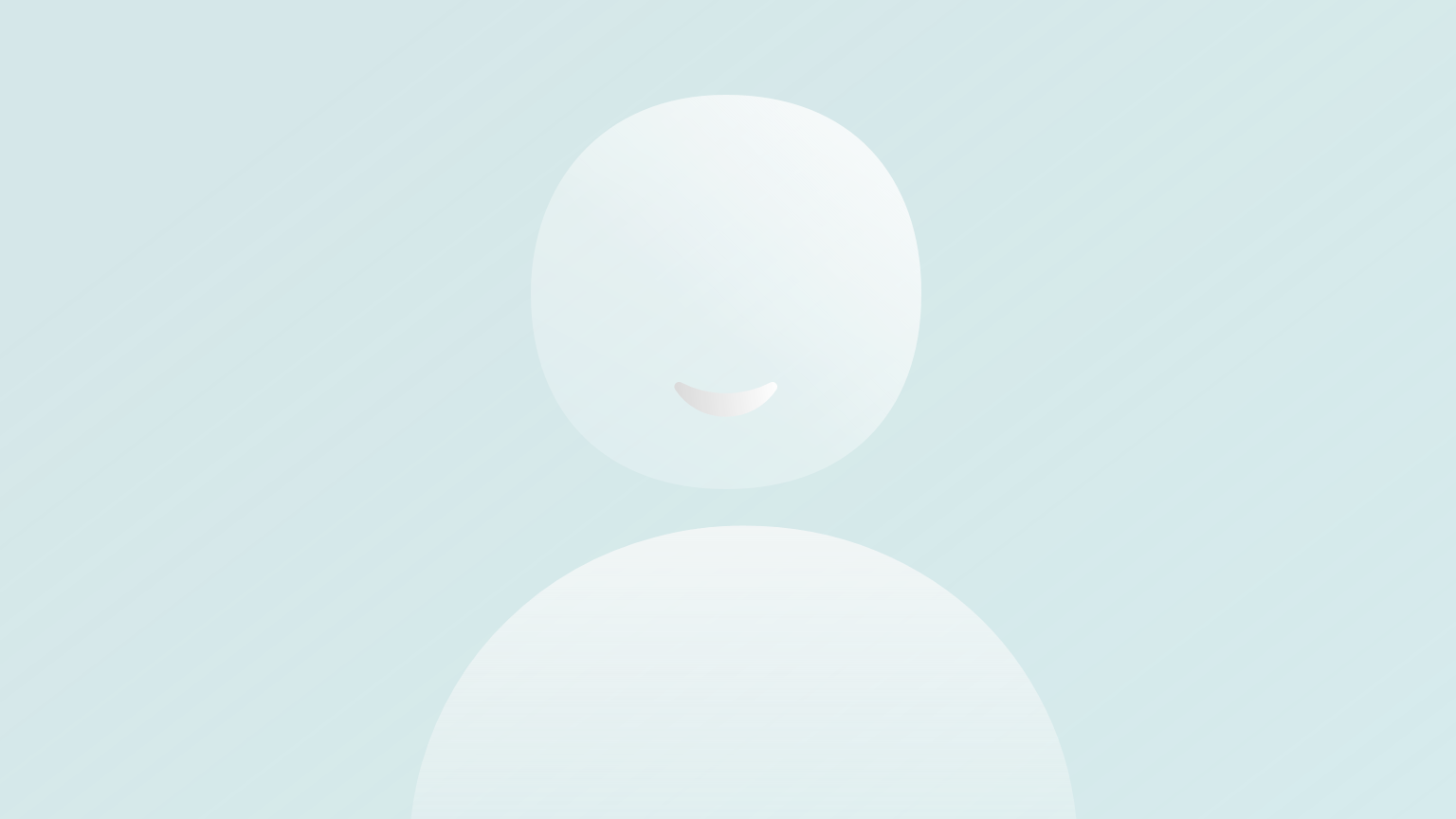 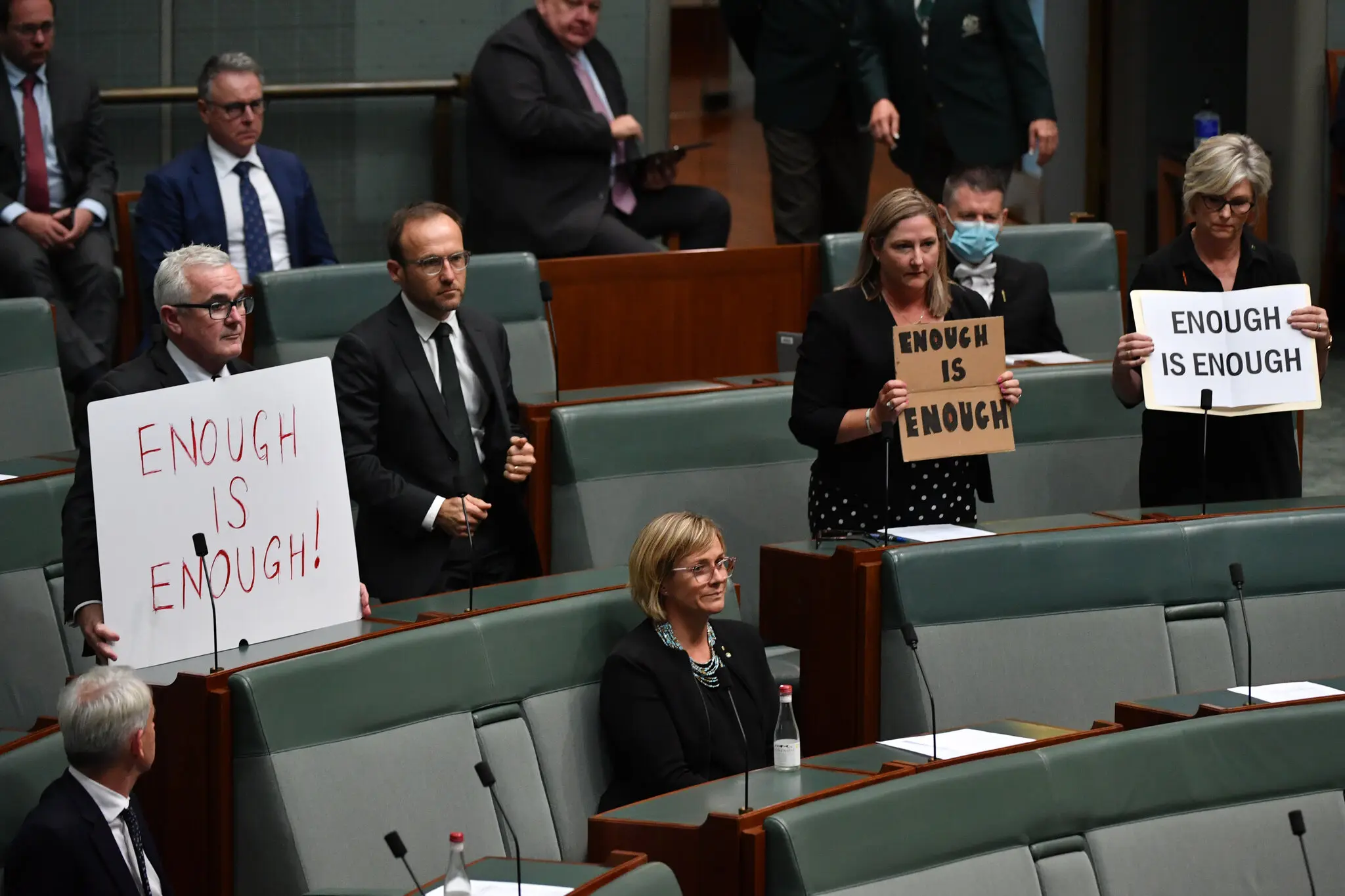 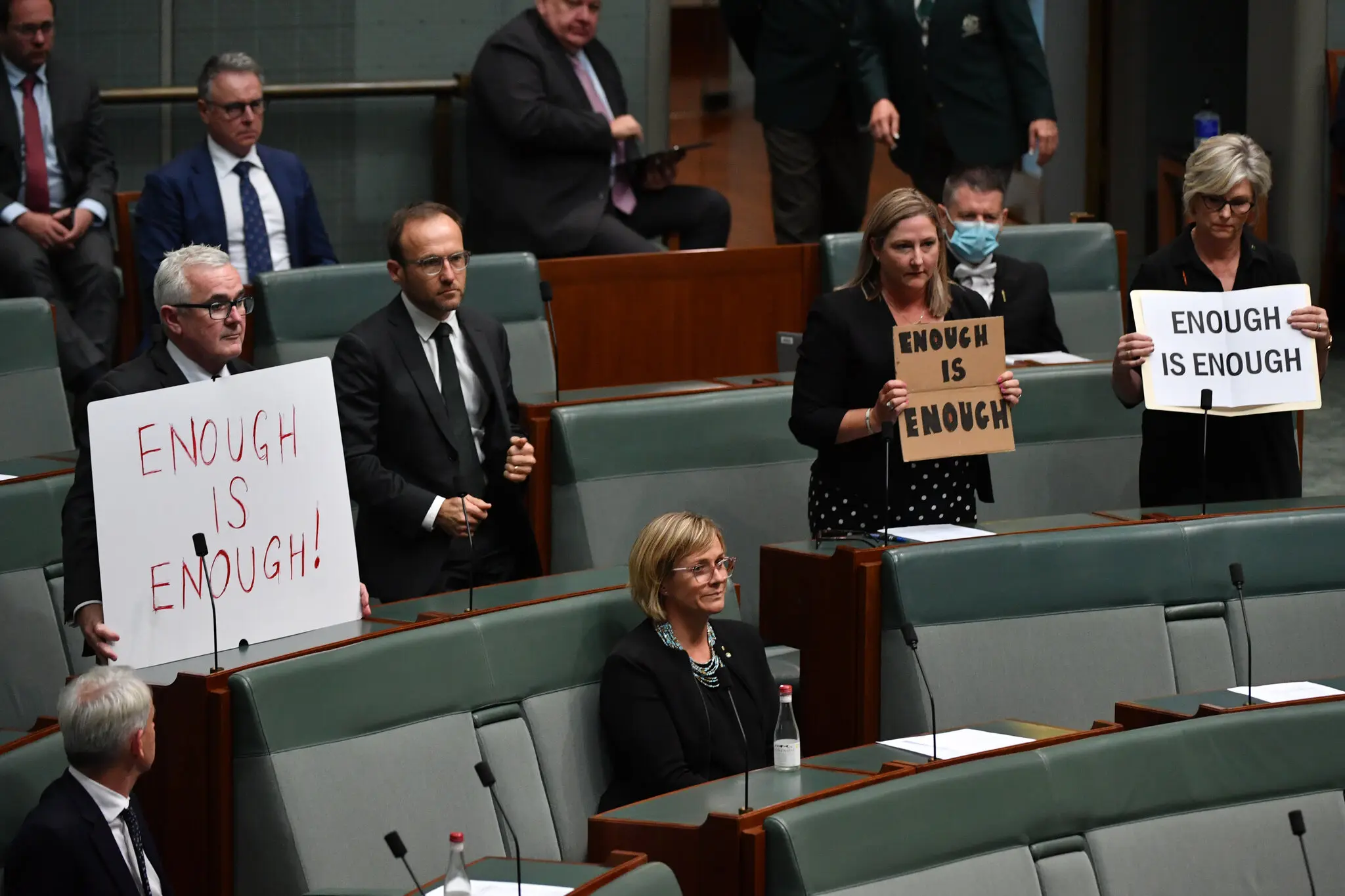 March4JusticeInside Parliament House
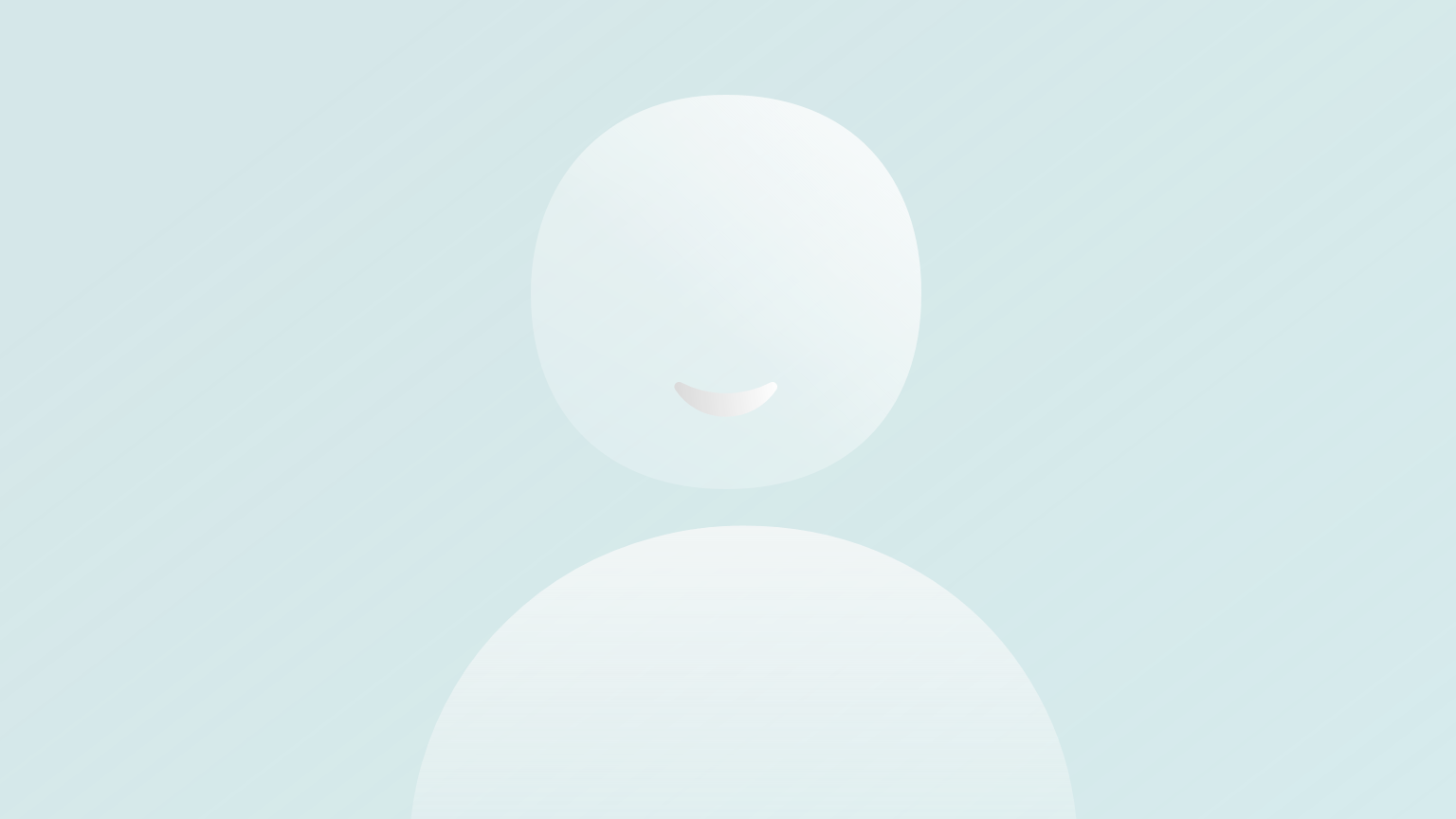 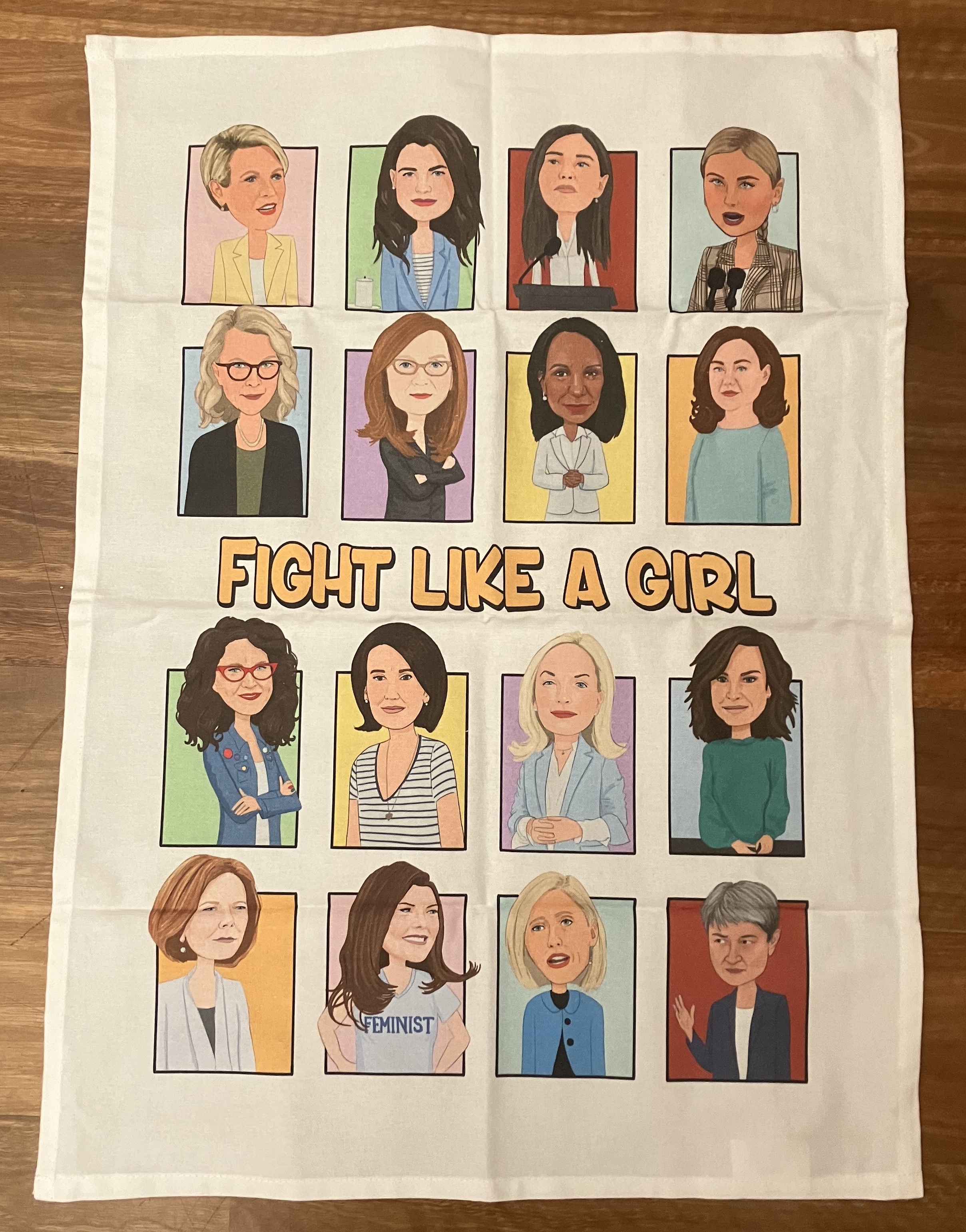 –
Role of the media – senior women political journalists
• Political management of issue fails

• Kate Jenkins commissioned to do independent review

• Achieves substantial resources

• All-party support
Other critical actors
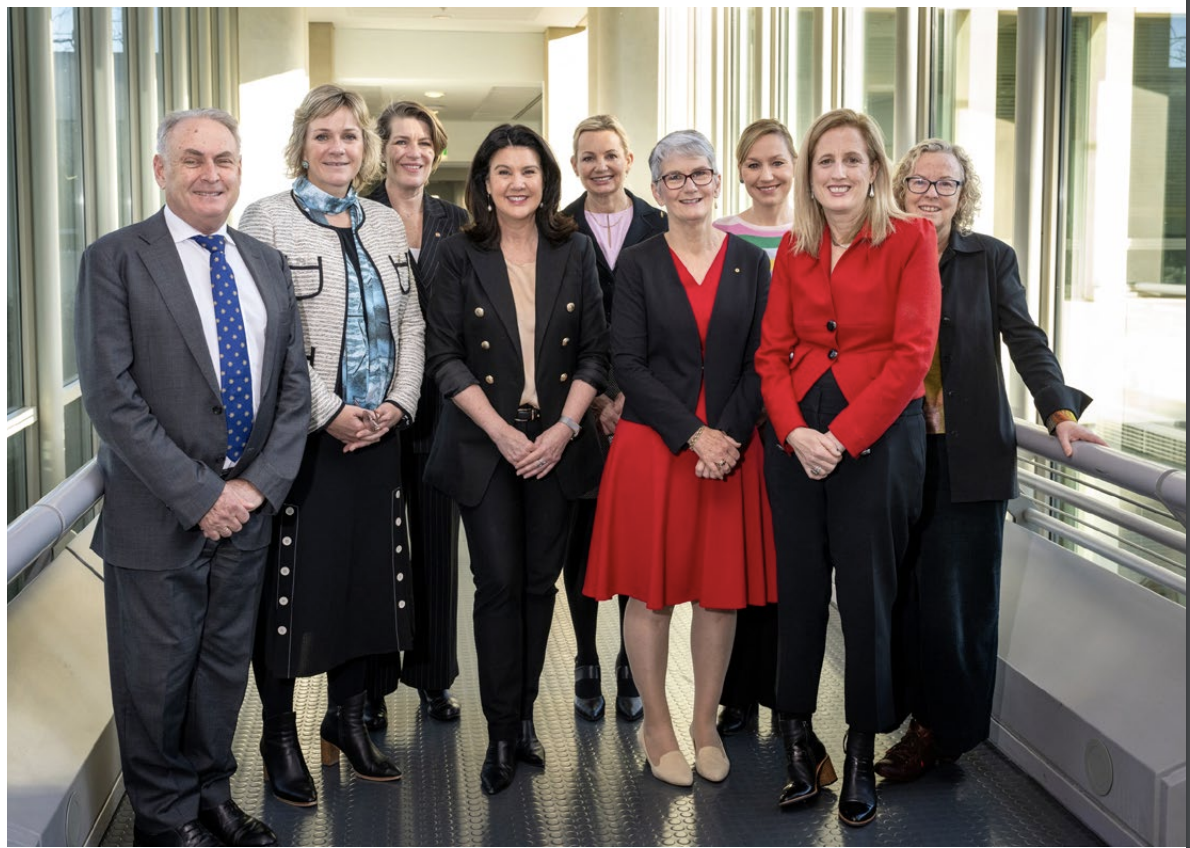 Parliamentary Leadership Taskforce 2023Ind. Chair +3 Labor2 Lib1 NP1 GreenI Independent
Implementingreform
• Misconduct acknowledged 2022

• Codes of conduct endorsed 2023

• New statutory HR body 2023

• Independent Parlt Standards          	Commission 2024
Remembering the old, forgetting the new:

– Self regulation reasserted

– Cross-party consensus gives way  	to Westminster adversarialism
Nested newness
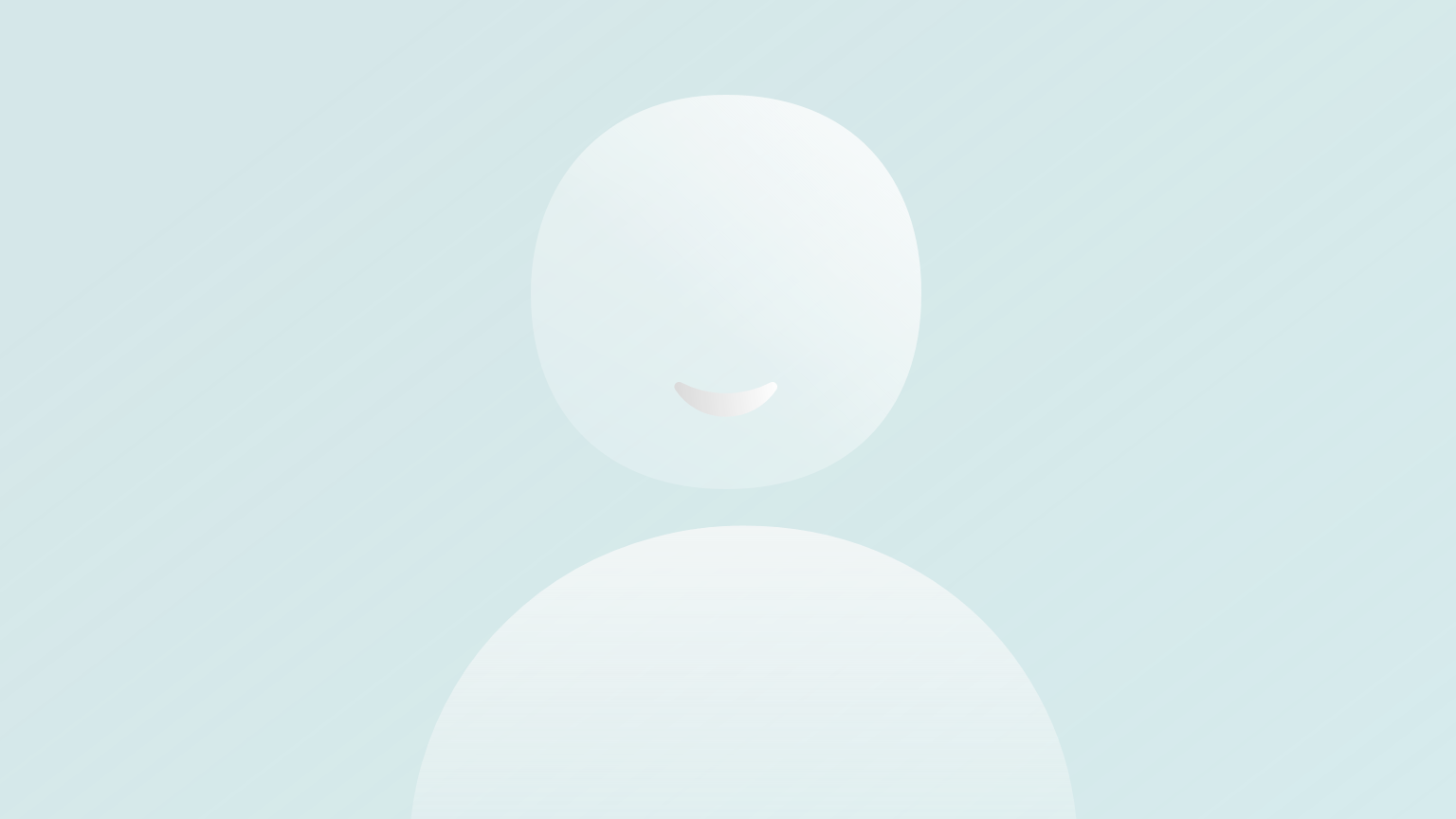